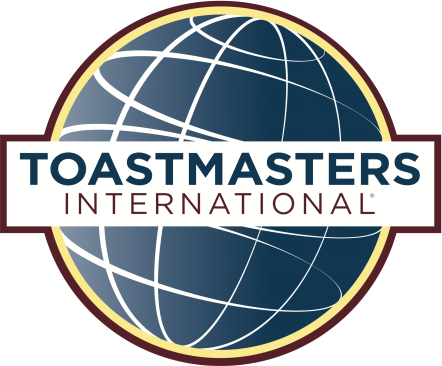 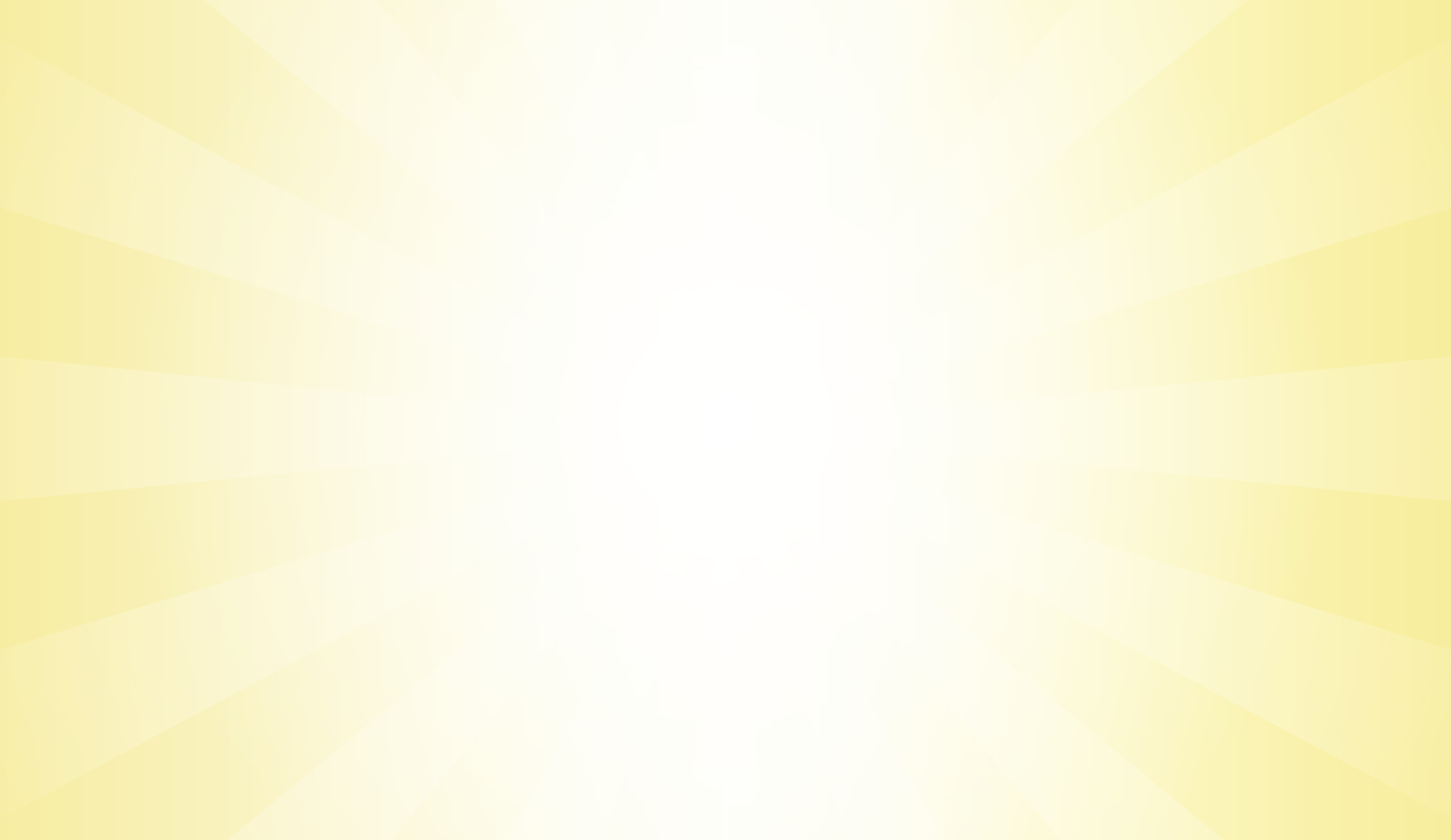 FINDING NEW MEMBERS 
& CLOSING SALES
For District 80
COT2
20 Feb 2016
www.toastmasters.org
[Speaker Notes: Welcome to the Toastmasters refreshed brand! Toastmasters International unveiled a new logo, tagline and positioning on Wednesday, August 17, 2011; the first day of International Convention. 

The rebrand is a significant step forward in achieving the mission of Toastmasters International. By creating a consistent identity across the globe, we ignite efforts to build membership and increase recognition of the organization. This consistency will inform prospective members, regardless of location, that Toastmasters is the leading organization dedicated to helping them become the speakers and leaders they want to be. While this is not a radical change, the rebrand will take a concerted effort to make the transition across all districts and clubs. In this presentation I’m going to share with you:
An overview of branding. 
The reasons why a rebrand was necessary.
The results of the research conducted to identify Toastmasters’ in the market place and in the minds of members and prospective members. 
The Toastmasters brand position and visual system. 
Club’s role in the brand refresh.]
Finding New Membersfor Your Club
Let us share the benefits we have gained for ourselves with others.
– Dr. Ralph C. Smedley
1
Recruit New Members
Talk to friends, relatives, and co-workers
Wear a Toastmasters membership pin every day
Display the Toastmaster magazine
Distribute promotional brochures and fliers
Conduct a Speechcraft workshop
Create an account on a social networking website
2
Treat Guests Properly
Greet guests at the door as they arrive
Sit with a guest during the meeting
Speak with the guest after the meeting
Invite the guest to join members for any after-meeting socializing
Ask the guest to visit again
3
Keep it Personal
Always keep the club’s membership efforts personal, helpful, and friendly.
4
Keep it Personal
A guest never forgets the host who had treated him kindly.– Homer
5
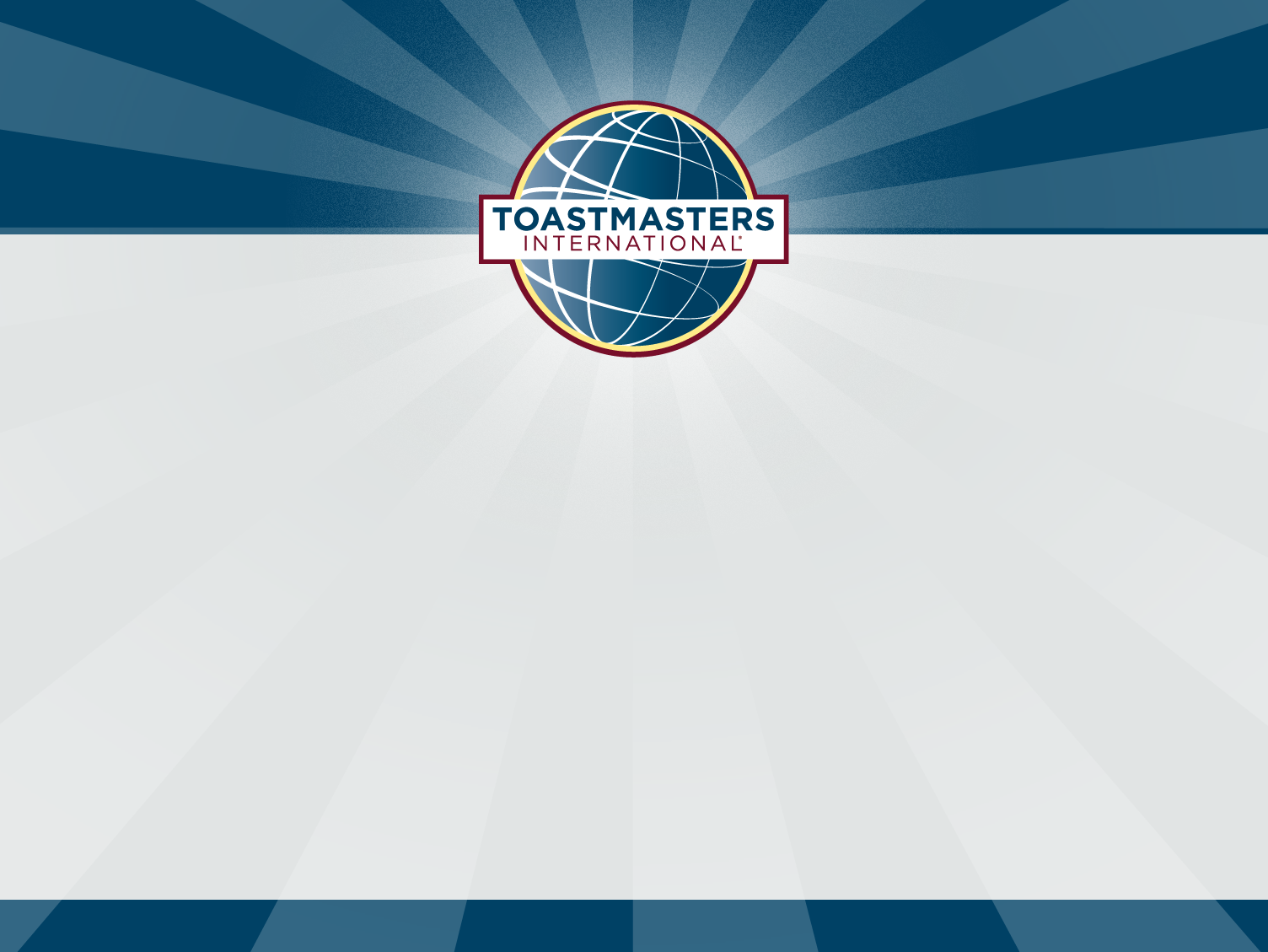 The Successful Club Series
Closing the Sale
293
Meeting Standards
Meetings begin and end on time.
Participants arrive early and prepared.
Club officers fulfill their responsibilities.
The meeting proceeds at a good pace.
The members are enthusiastic.
Every project is a manual project.
1
Working Toward the Win-Win
Win-Win
Win-Lose
Lose-Lose
2
Discuss the Benefits
Improved speaking abilities
Leadership development
Better social skills
Greater self-esteem
3
Close that Sale
C ompare
L ose
O pinion
S tory
E xample
4
The Vice PresidentMembership
A great help and asset!
5
Filling Out the Applicationfor Membership
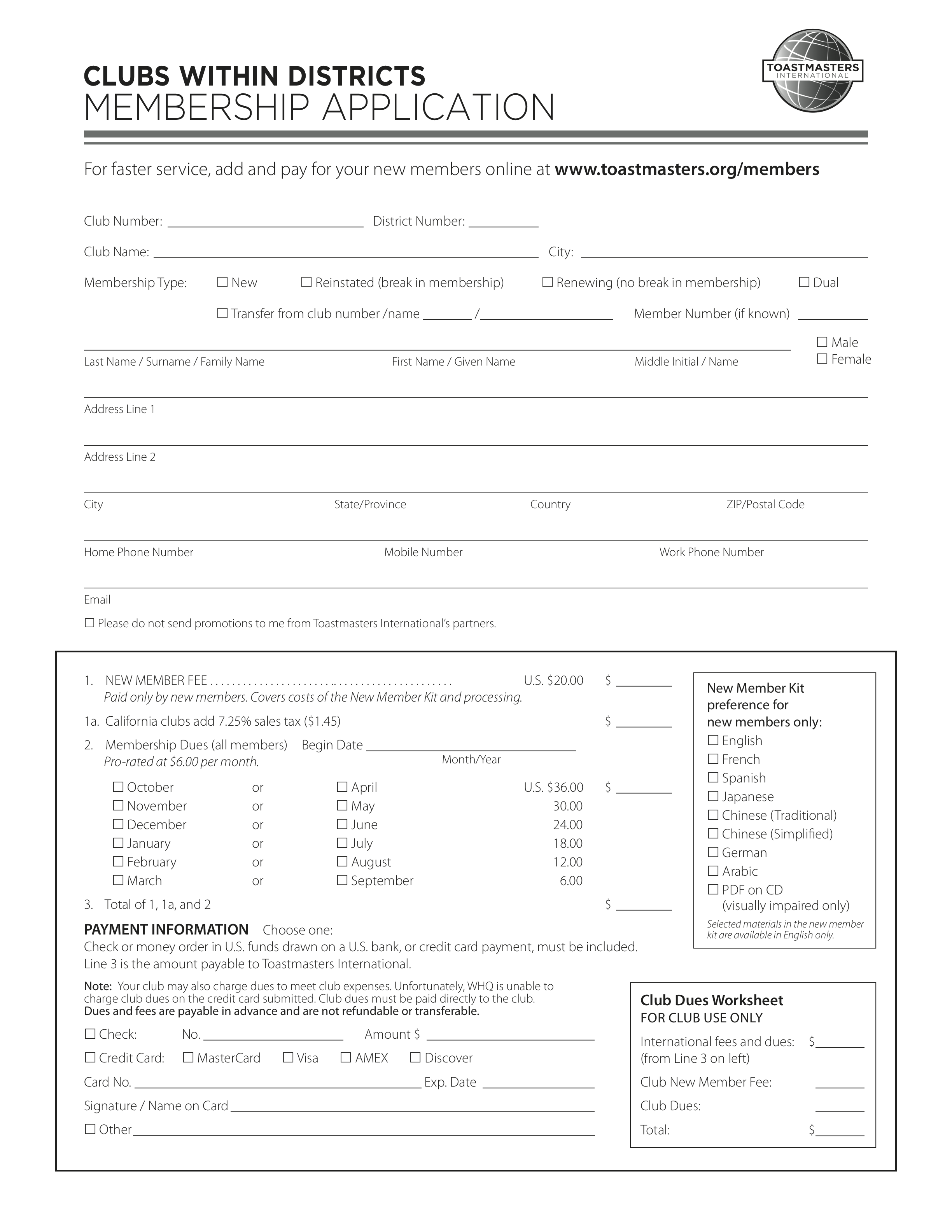 6
Filling Out the Applicationfor Membership
Member Status
New
Reinstated
Renewing
Dual
Transfer
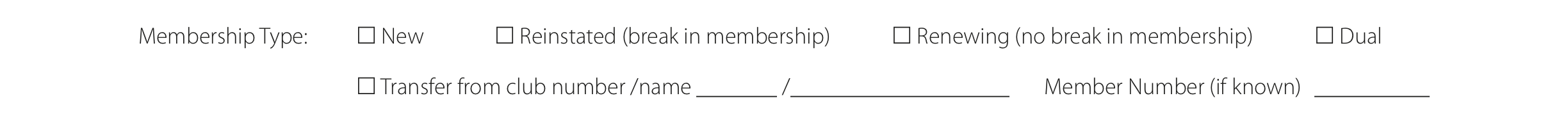 7
Filling Out the Applicationfor Membership
Financial
New members pay…
Transfer members…
All the above…
8
Filling Out the Applicationfor Membership
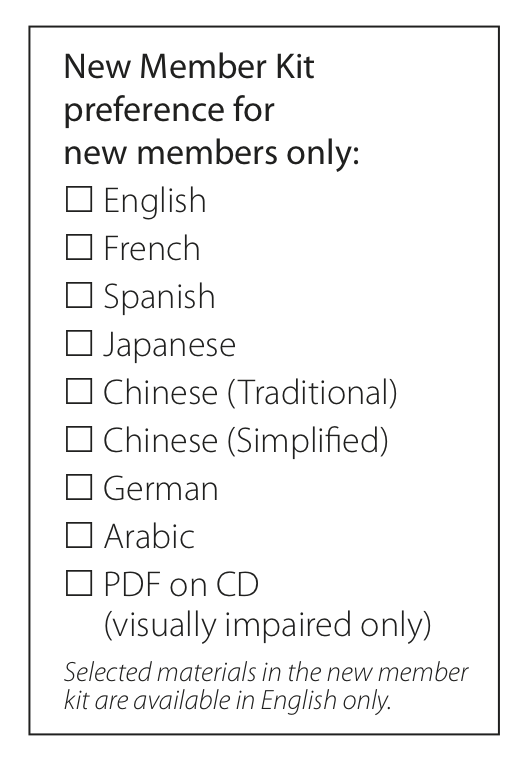 Recruiter Information and Language Selection
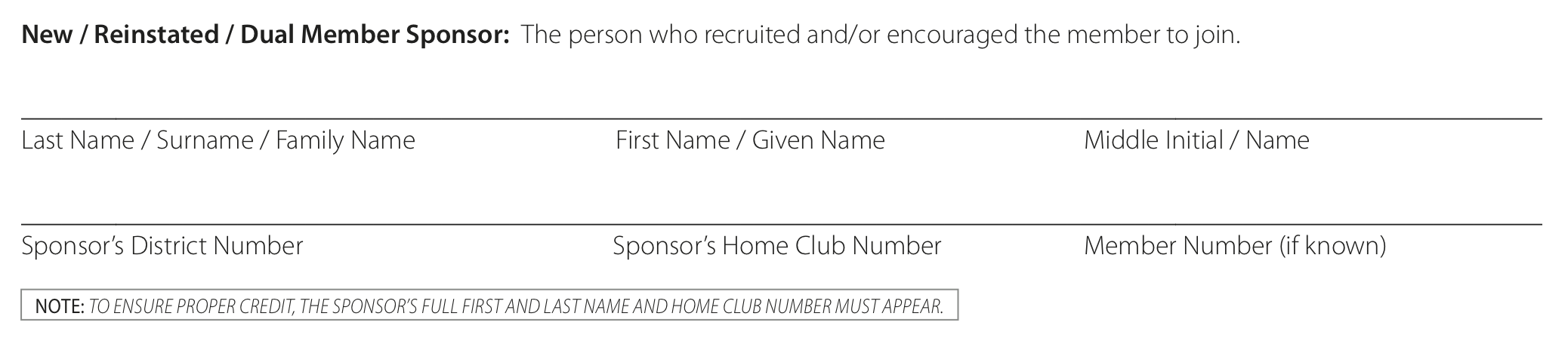 9
Filling Out the Application for Membership
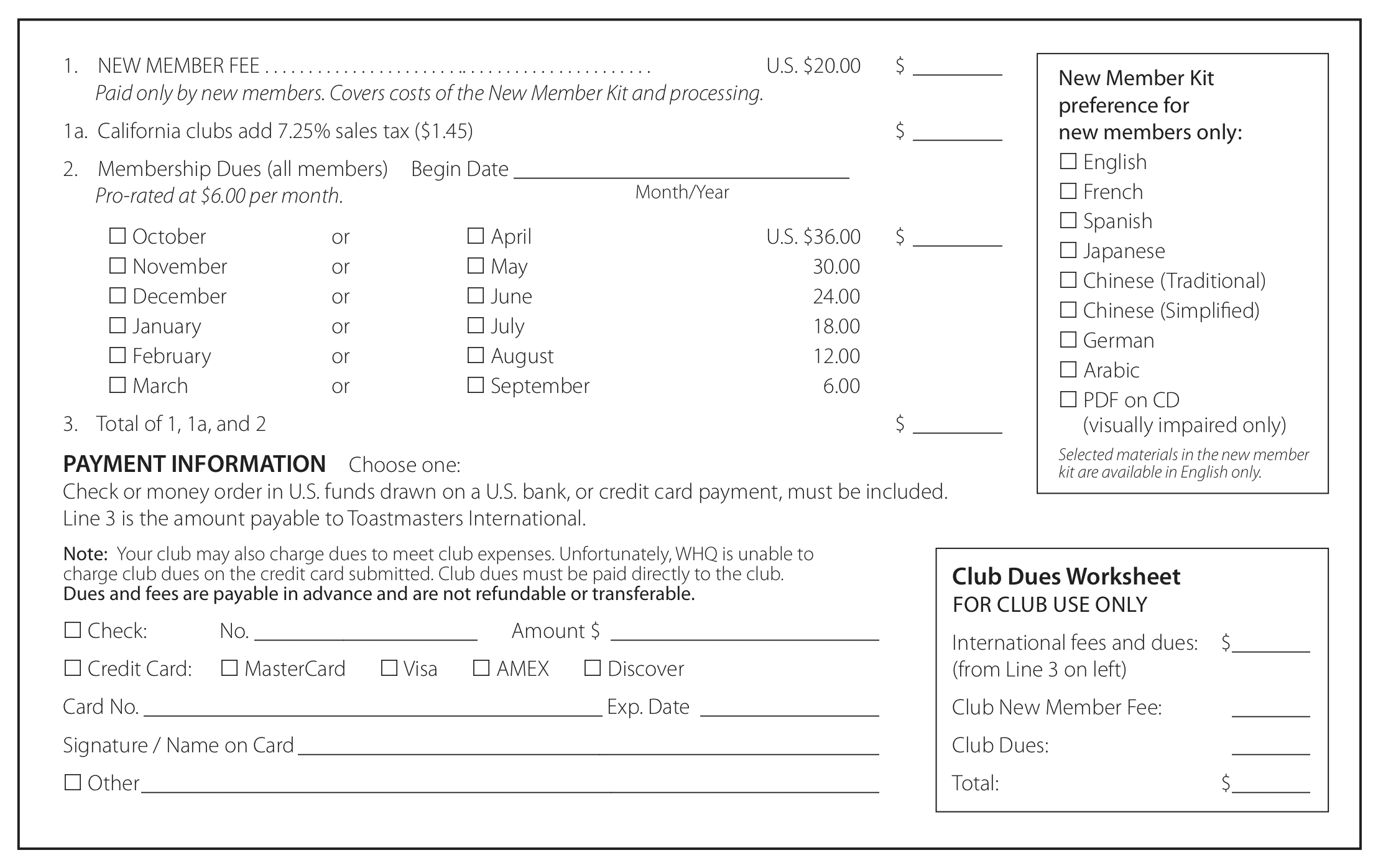 Signatories and Payment
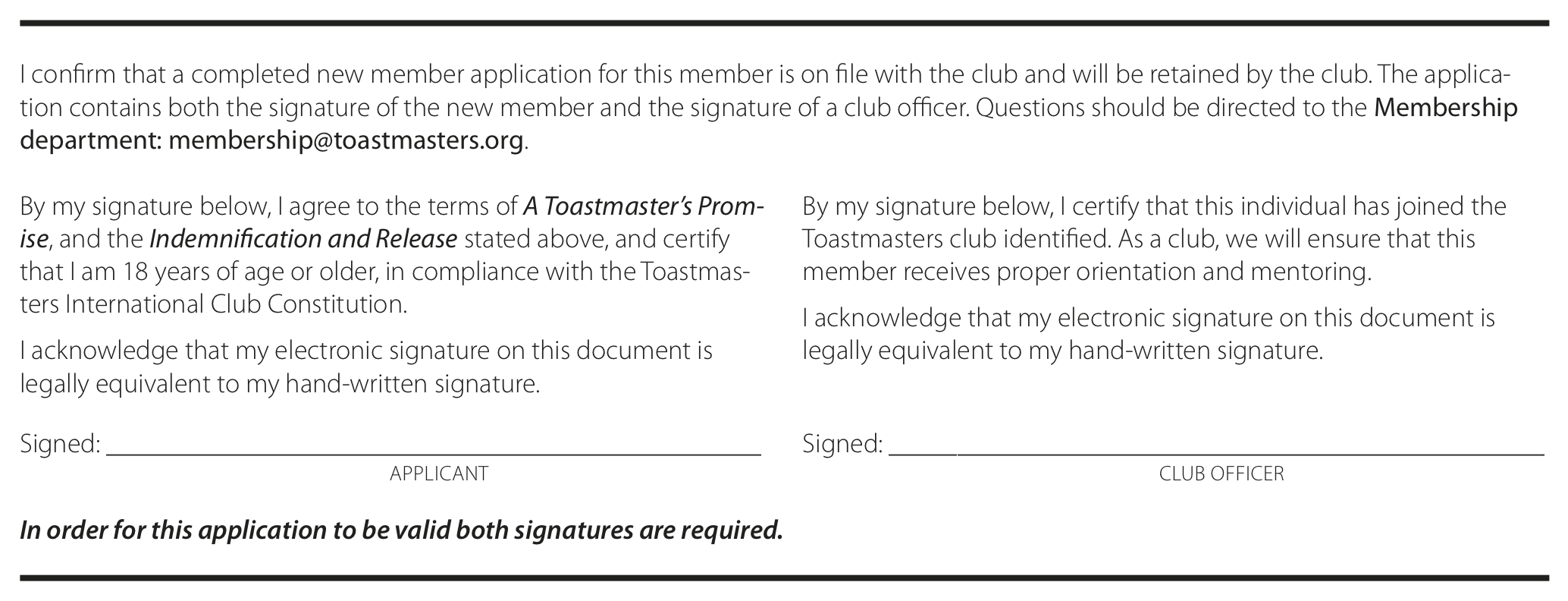 10
Conclusion
Enthusiasm
+	Techniques
+	Meeting roles
+	Mentor assistance
+	Materials and information
+	An official induction
=	A Win-Win sale!
11